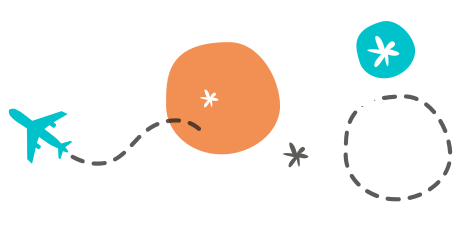 YOUR
FAFSA
Part 1
PASSPORT
TO
COLLEGE
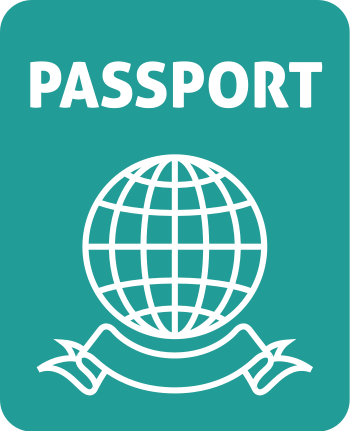 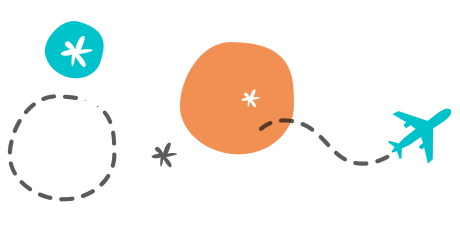 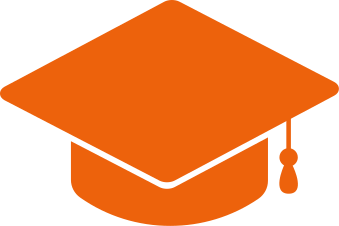 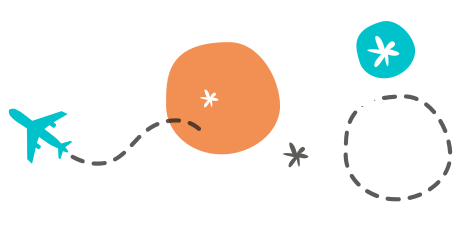 What is the FAFSA?
FAFSA – n. a form completed by current and prospective college students in the United States to determine their eligibility for federal financial aid
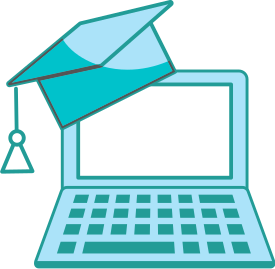 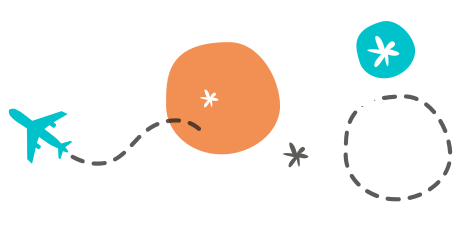 FAFSA Overview
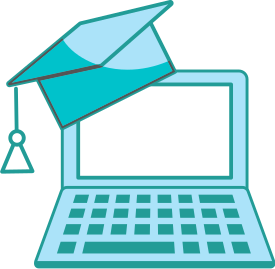 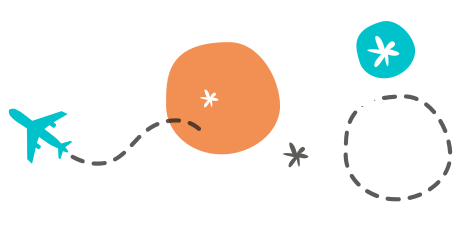 Why Complete the FAFSA?
It’s FREE

It’s easier than ever

It takes less than 30 minutes

More people qualify than you think

You may need it to apply for state and college financial 
aid and private scholarships
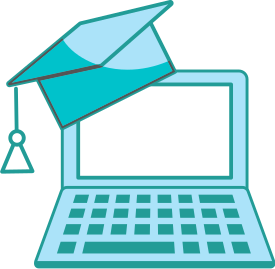 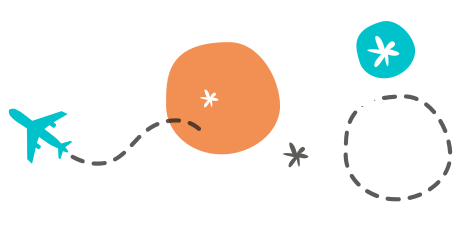 When to complete the FAFSA?
October 1
The Top 10 Reasons to complete the FAFSA as soon as possible after October 1:

1. You'll have a better chance of receiving aid from programs with limited funds, like federal work-study and institutional grants.
2. You can complete the FAFSA before your college applications - just include colleges you plan to apply to and, if needed, update with additional colleges later.
3. It's easy! Most students and families can use the IRS Data Retrieval tool to complete the income questions.
4. You'll learn about financial aid eligibility early in the admissions process and can make more informed decisions about what colleges apply to.
5. You're sure to meet all of your prospective colleges’ priority financial aid filing deadlines.        
6. If you apply for early decision or early action, you’ll get finalized financial aid award information soon after acceptance notification.
7. If you're planning to apply for any private scholarships that require you to be Pell eligible, you’ll know your eligibility right away.
8. You'll be able to explore the financial impact of a college choice well before the May 1 deadline for accepting a spot.
9. If borrowing is needed, federal loans are best and the only way to apply for those is through the FAFSA.
10. The New York State Tuition Assistance Program (TAP) application is linked from the FAFSA and 
uses the same year’s income information
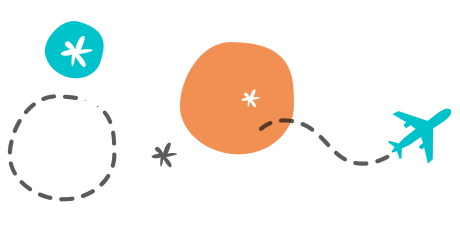 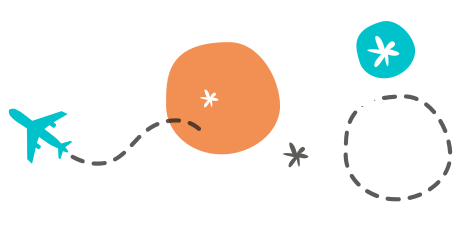 How to Complete the FAFSA?
Equipment needed to complete the FAFSA:

   FSA Account – also known as FSA ID

   SSN

Driver’s license number

2019 tax records

Records of your assets

List of colleges
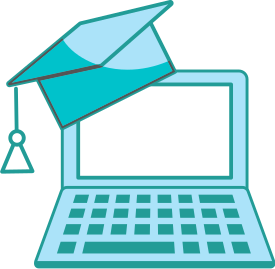 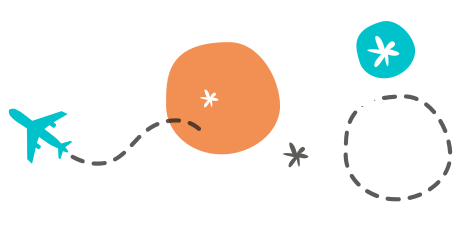 How to Complete the FAFSA?
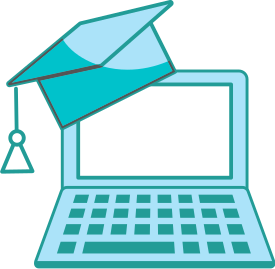 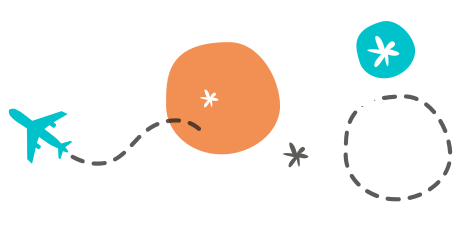 What happens next?
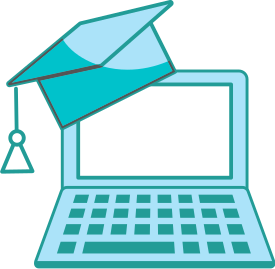 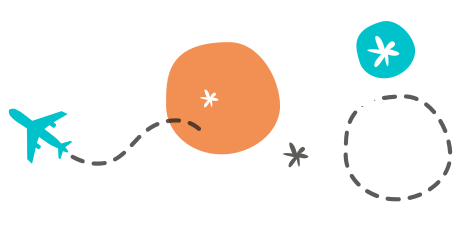 Follow-up
SAR – Student Aid Report

EFC – Estimated Family Contribution 

Verification

Financial aid office

Email
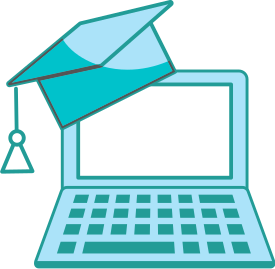 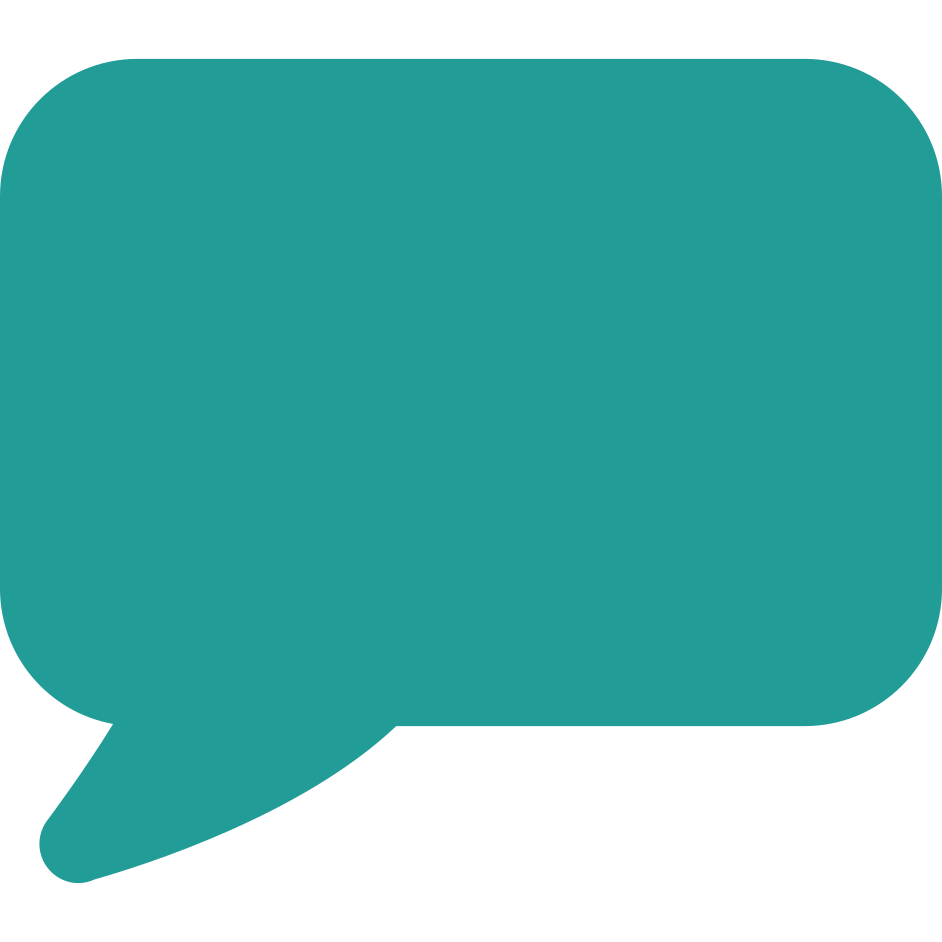 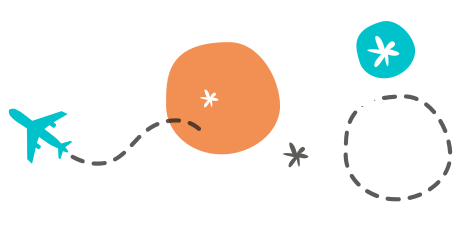 Complete the FAFSA on October 1 or as soon thereafter as possible

Use FREE resources, if necessary, to help complete the FAFSA
TAKE-AWAYS!
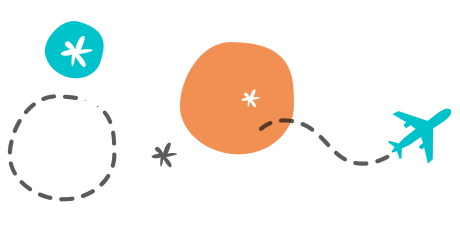